Discussion Voice Activity 1.03
Spanish 2
Vocabulario: En el comedor
Poner la mesa (to set the table)
La comida (Food)
el pollo	chicken                                           la manzana	   apple   
las frutas	fruits                                                 la naranja	   orange
la banana	banana                                           la pera	             pear
la piña	pineapplel                                      las uvas	      grapes
las fresas	strawberriesl                                   la carne  	    meat
las zanahorias	carrots                                   las habichuelas   green beans
lel maíz	corn                                                 las habas 	beans
la papa 	potato                                             el postre  	dessert
la torta	   cake                                            el pastel	   pie
el helado	ice cream
el pescado	fish
la ensalada	salad
el refresco 	drink
el café	coffee
la limonada	lemonade
el agua	     water
las verduras, las legumbres , los vegetales             vegetables
el mantel	tablecloth
el tenedor	fork
el cuchillo	knife
la cuchara	spoon
la cucharita	teaspoon
el plato	plate
el vaso	glass
la mesa	table
la silla	chair
la sal	      salt
la pimienta	pepper
la servilleta	napkin
Question: ¿ Qué hay en la mesa ?
En la mesa hay ____, _____, _____, ______ y _____. 
(Replace the blanks with vocabulary words from the previous slide. Then COPY/PASTE into the 1.03 Student Comments box, in the ASSESSMENTS section of the course. Don’t forget your recording!)
What’s on the table?            On the table there is ___,___,___,___ and ___.
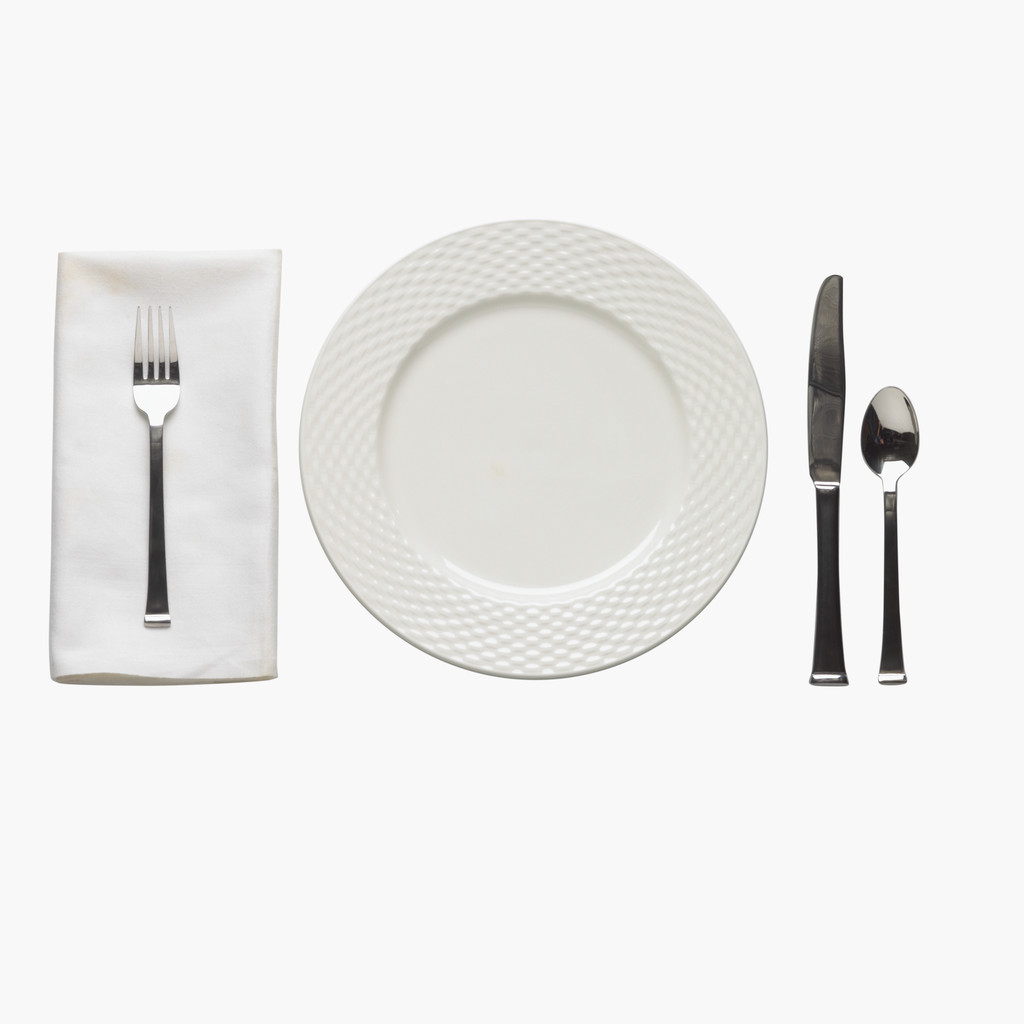 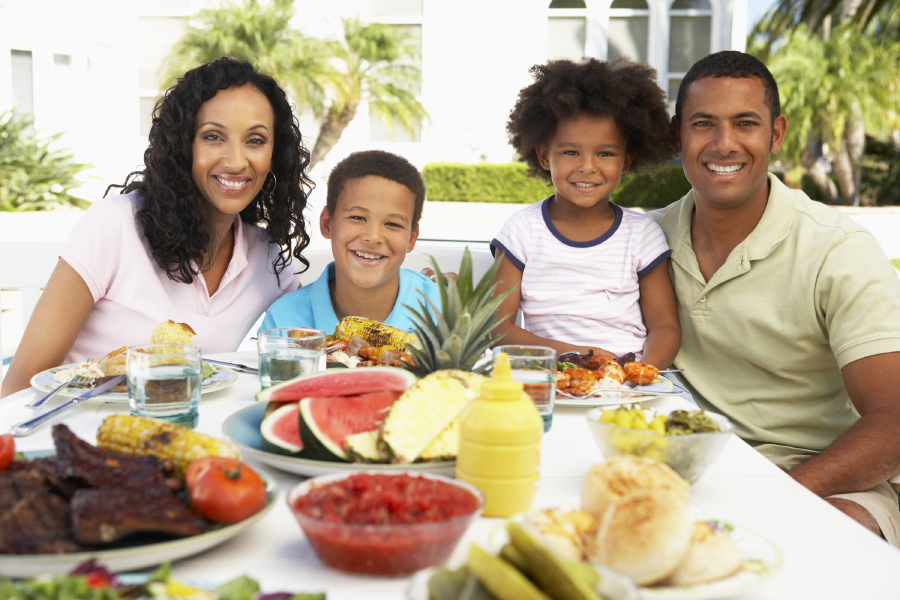 NEXT…
AFTER YOU SUCCESSFULLY FINISH YOUR DISCUSSION VOICE ACTIVITY, PLEASE GO BACK TO THE LESSONS TAB, AND CHOOSE MODULE 1, LECCIÓN 1.03. CAREFULLY READ AND STUDY THE LECCIÓN and ESTRUCTURA PAGES, TO REVIEW THE PRESENT TENSE OF REGULAR VERBS IN SPANISH ( TO TALK ABOUT WHAT PEOPLE DO). THIS WILL HELP YOU A LOT TO LEARN THE MATERIAL, DEVELOP YOUR SPANISH SKILLS, AND DO WELL WHEN YOU TAKE THE MODULE EXAM.